Korry Force Feedback Project
WKU Department of Physics and Engineering
Dr. Doug Harper
Kaitlyn Oliver Butler
Julian Heinze
Korry Friction Device
Device used to measure horizontal forces on a surface to calculate the coefficient of friction between the surface and the user’s finger.


Forces on the surface are measured by a force plate
Motion of the users finger are controlled by 3 stepper motors
Operation of Friction Device
Stationary Platform mechanically separated from motor housing to minimize vibration noise on force plate.
Moving Platform for user to place hand on and rest finger on surface during test
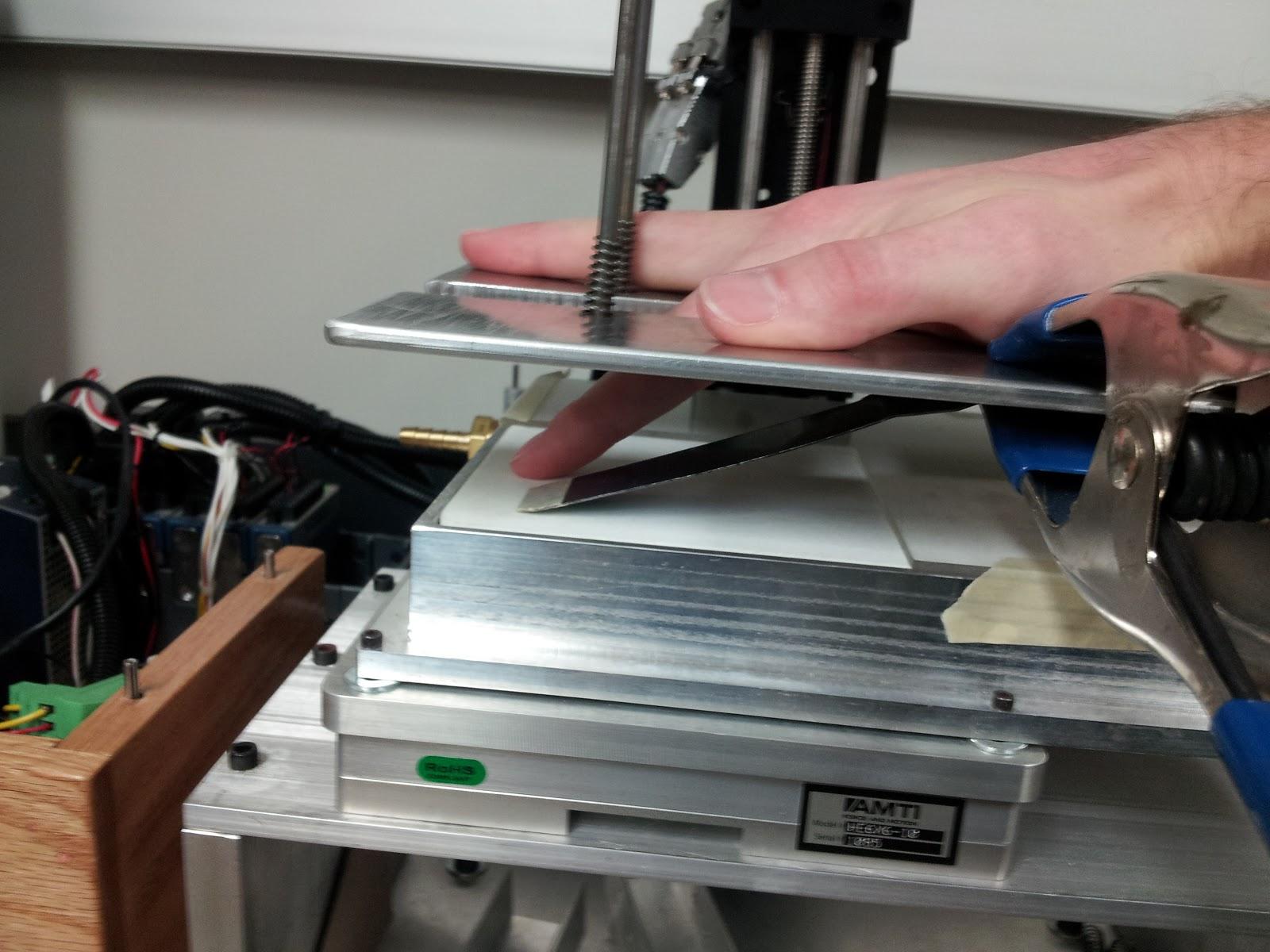 Main Objectives
Closed Feedback loop for z-force
Control z-distance based on z-force
Create On/Off control for Feedback
Program Interface
The LabVIEW Program Main Components

User Interface
cRIO
FPGA
User Interface
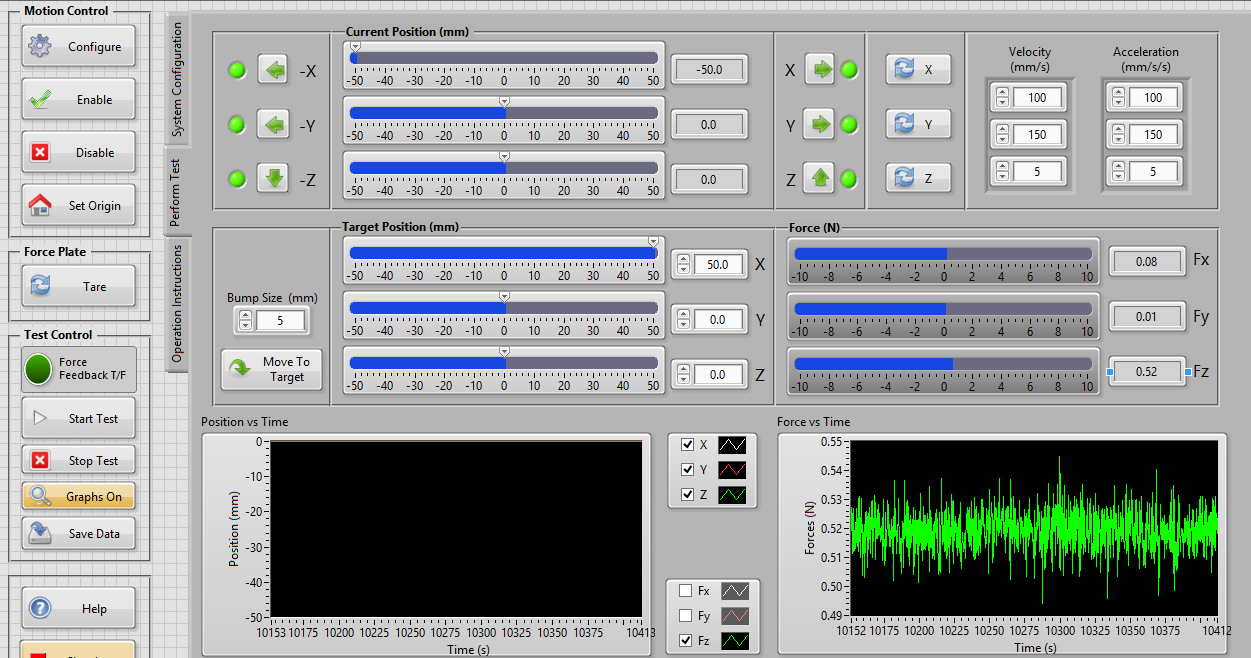 User Interface
Communication Between UI and cRIO
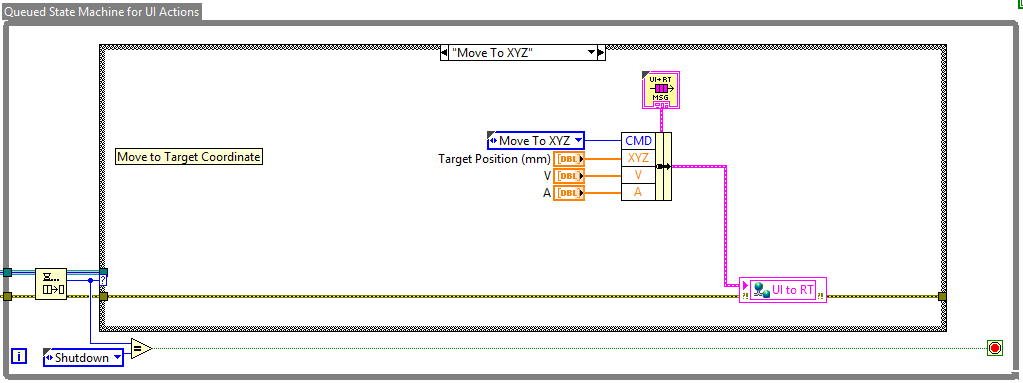 Information is sent to the cRIO by a Shared Variable
If Force Feedback is on then the PID setpoints are also bundled and sent to the shared variable
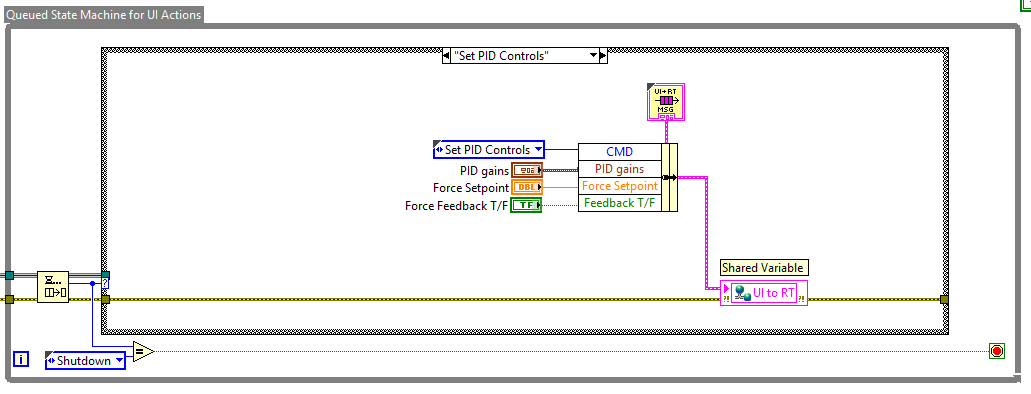 cRIO Layout
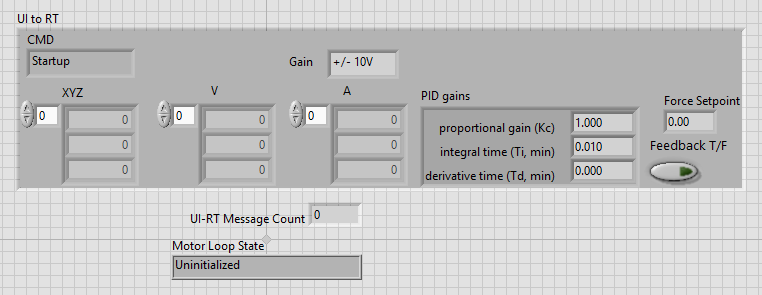 Once the data is received by the cRIO it is unbundled, and then sent to a Queue
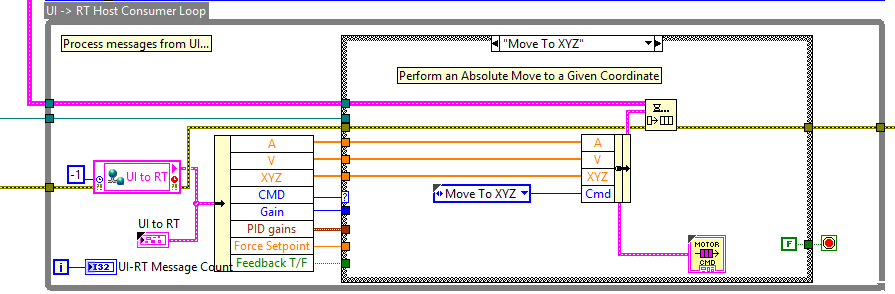 The Force Feedback setpoints are sent to the Force Feedback Virtual Instrument if Force Feedback is on
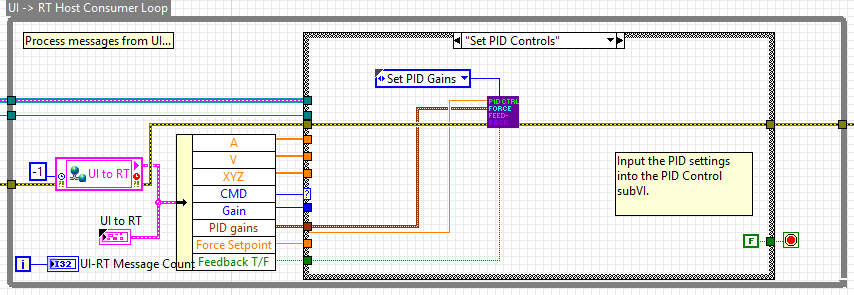 The data on the queue is then accessed and then sent to the Motor Move VI.
If Force Feedback is on then only the X&Y components are sent.
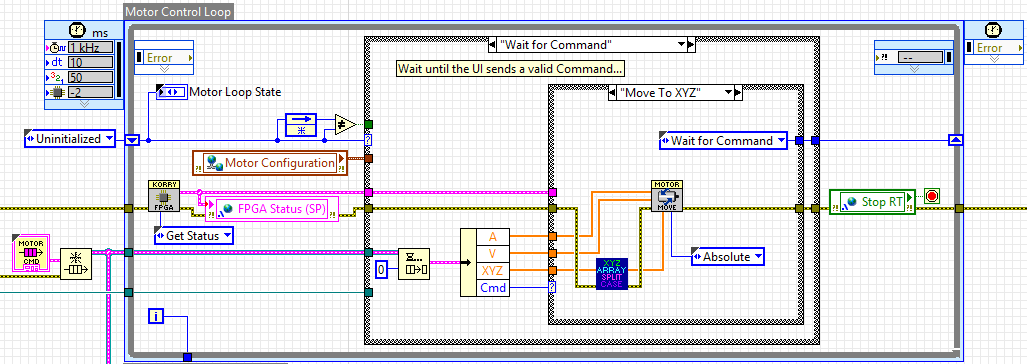 The Motor Move VI calculates a smooth profile for the Stepper Motors to prevent jerking.
Once the Move Profile had been calculated, the data is then written to the FPGA by use of a FIFO
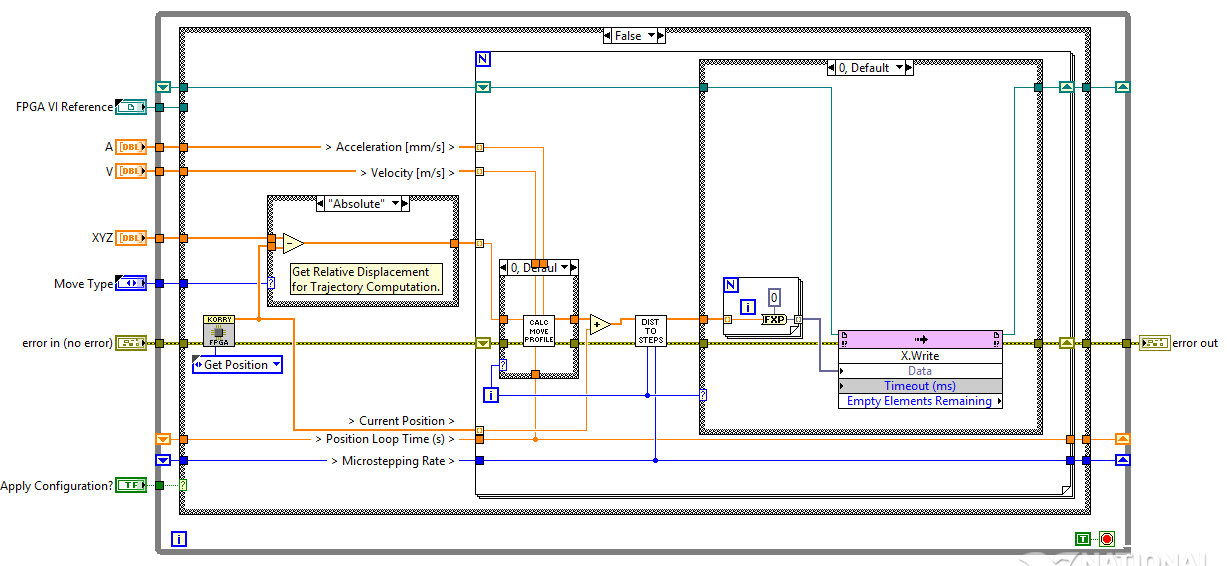 The Motors begin to move and data is collected by the FPGA from the force plate.
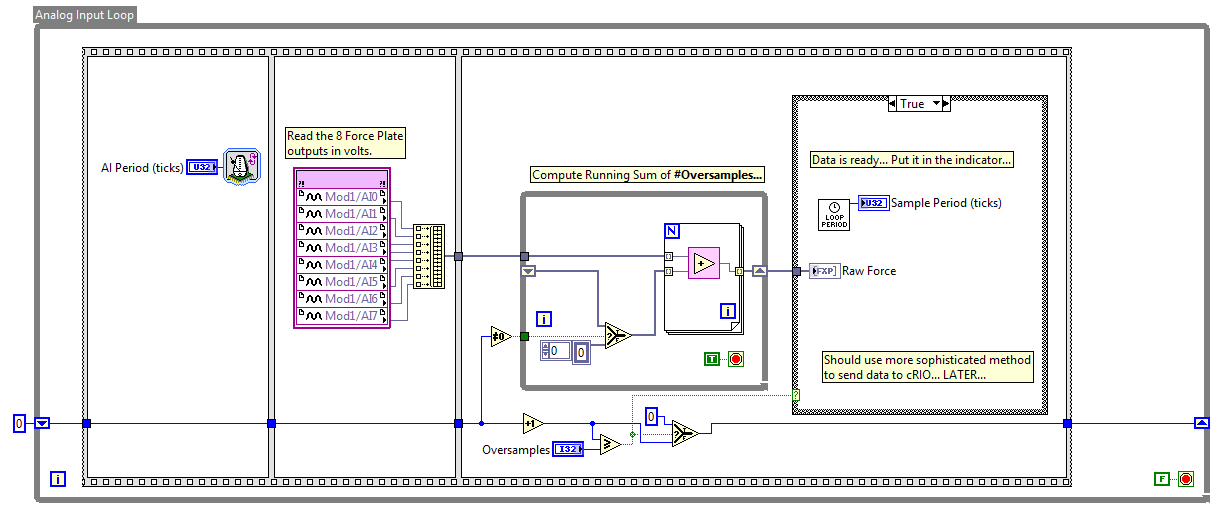 The force data is then read by the cRIO, if Force Feedback is on the force data is sent to the Feedback loop. The data is then sent to a buffer and finally sent to the User Interface by a shared variable.
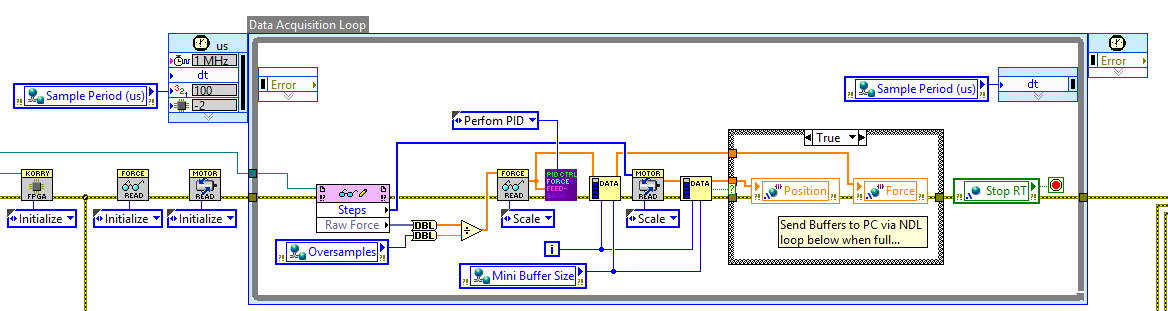 In the Feedback VI the output is written to the FIFO to control the Z-axis motor to regulate the force of the user’s finger to the desired setpoint
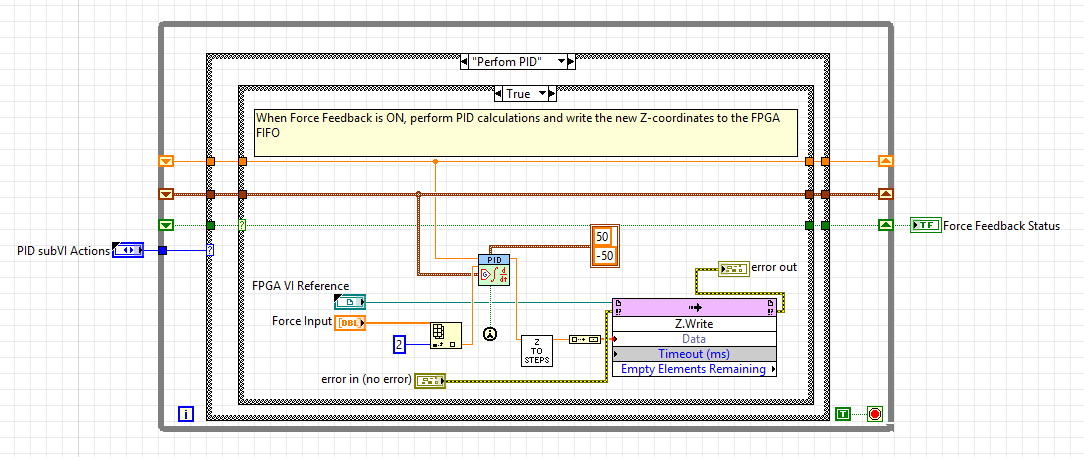 In Conclusion...
We were able to implement Force Feedback for the friction device which allows for more reliable data collection.
Future Work
Occasionally the Friction Device software goes unresponsive for several seconds. This is believed to be due to a communication issue between the 3 components. Changing the Shared Variables to Network Published Variables may correct this issue.
Credits
WKU Physics Department
WKU Engineering Department
Dr. Harper
Dr. Byrne